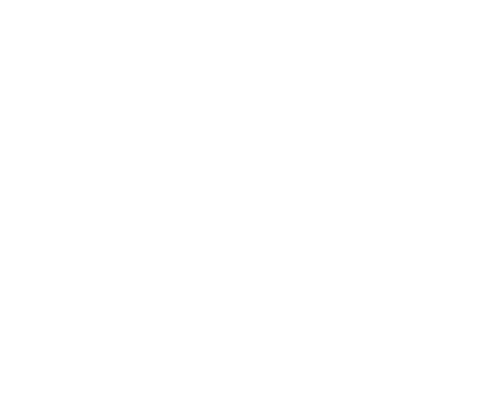 MFA Evolution in Higher EdSurvey Results
TNC Lightning Talk
Sean O’Brien obo/ Nick Lewis
12 June 2024
Background
Internet2 conducted 2020 and 2023 MFA Surveys
Supported and sponsored by the NET+ Duo Service Advisory Board 
The goal was to have it take 10 minutes or less for someone knowledgeable about MFA at an institution to complete the survey
We gave respondents a month to complete the survey
Request to complete the survey sent to NET+ Duo users, EDUCAUSE Security and IDM lists, and REN-ISAC Discuss email lists
A public version of the data will be posted as a blog
225 unique responses from 10 countries
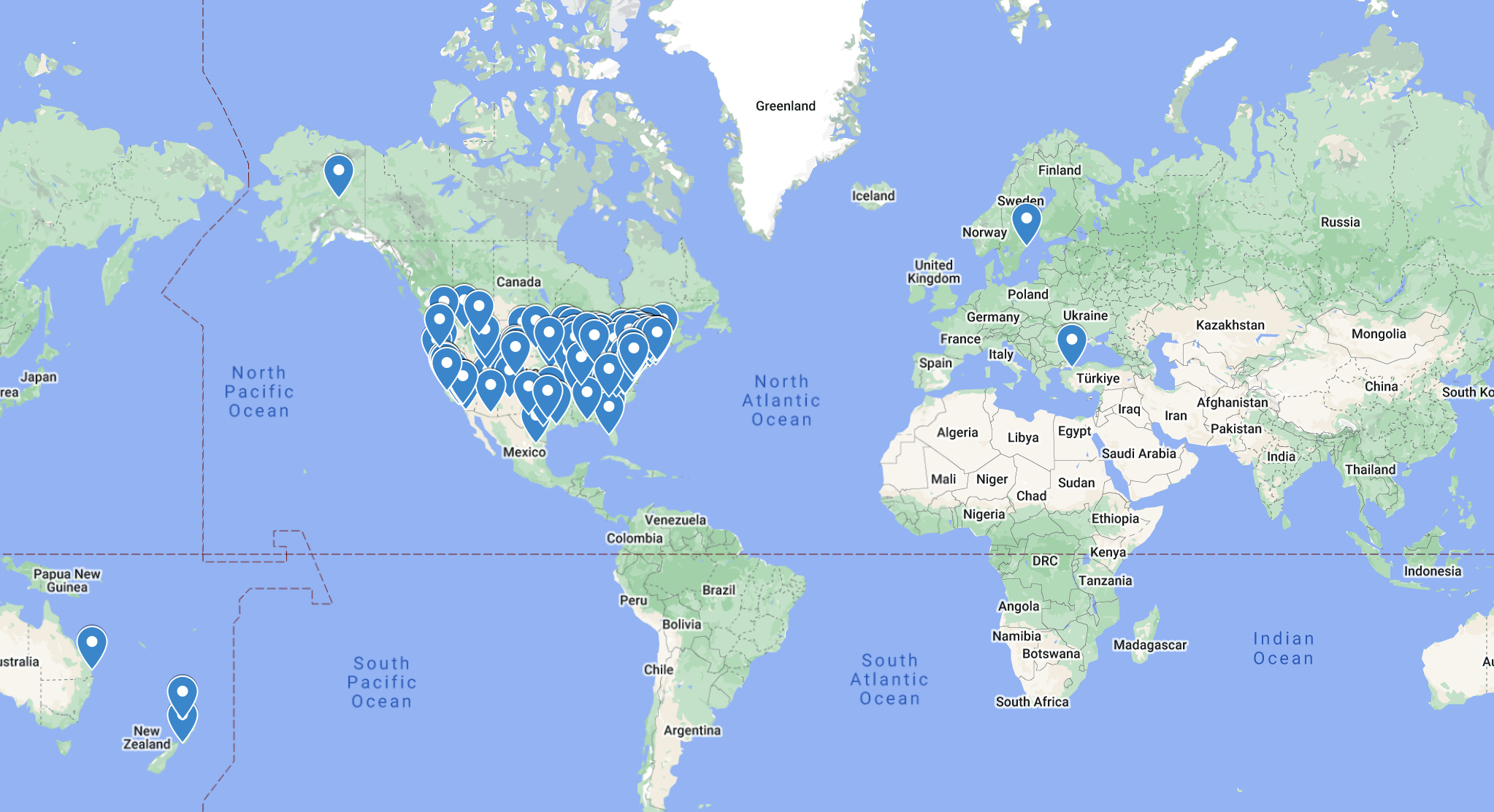 Institutional Profiles
About
225 unique responses with 2 anonymous from 10 countries
US, India, Mexico, Philippines, Canada, Sweden, New Zealand, UK, Australia, Turkey
Participating institutions span a range of sizes, from sites with no students to those with enrollments approaching 100,000 students - across 20 Carnegie Classifications. 
Combined, responding institutions' services protect the learning of over 3 million students.
Common Roles
CIO: 13.06%
CISO: 10.78%
IT Director: 5.38%
Systems Administrator: 4.17%
Director of Information Security: 3.74%
Security Engineer: 3.31%
IAM Architect: 2.45%
Identity and Access Management Specialist: 2.02%
IT Manager: 2.02%
Network Engineer: 1.88%
What We Found:Interesting Data.
Institutions Supporting a Single MFA Solution
Remember Me Duration
Timeline for Implementing Passwordless
What Prevents Implementing Passwordless
Timeline for Implementing REFEDS MFA Profile
What We Found:Five Key Themes.
Increased Adoption of MFA
Expansion of User Coverage
Market Evolution
Implementation and Support Challenges
Future Plans
What comes next:Acting globally?
Future direction
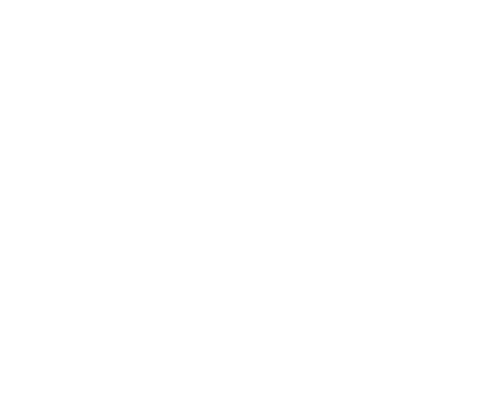 MFA Evolution in Higher EdSurvey Results
TNC Lightning Talk
Sean O’Brien obo/ Nick Lewis
Sobrien or	Nlewis		@internet2.edu
12 June 2024